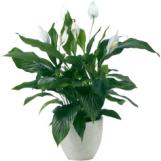 Интерактивная викторина
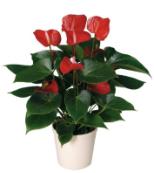 Знакомые незнакомцы:
КОМНАТНЫЕ РАСТЕНИЯ
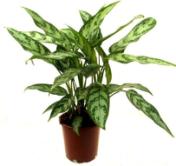 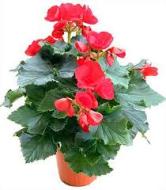 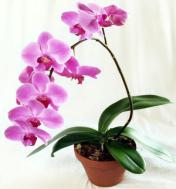 25.11.2023
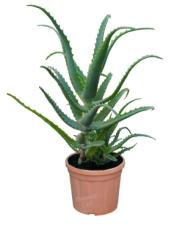 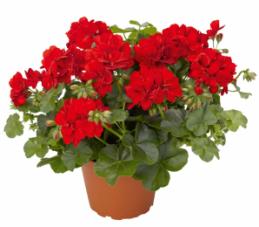 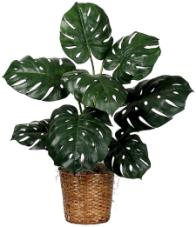 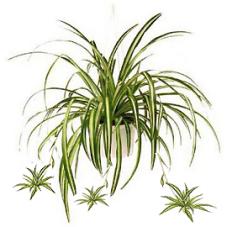 3
2
4
1
1 РАУНД
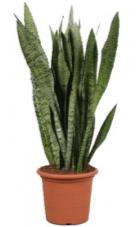 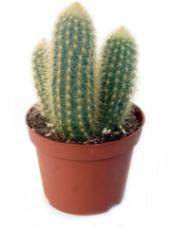 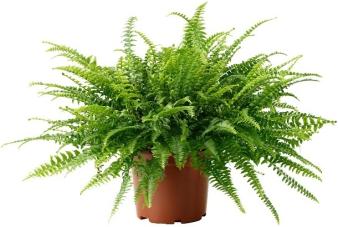 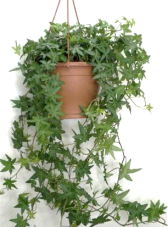 8
9
7
6
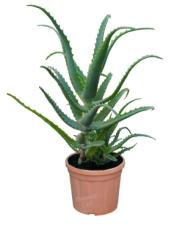 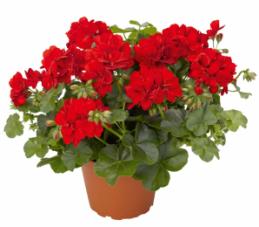 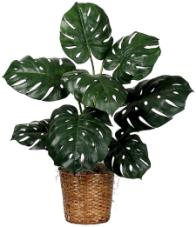 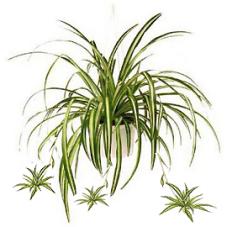 3
2
4
1
хлорофитум
пеларгония
алоэ
монстера
На моем окошке поселился ёжик.
Всё глядит в окошко, а ходить не может.
Где же его лапки? Где у него рожица?
Может он без шапки от мороза ёжится?
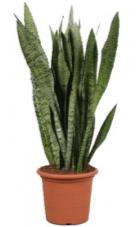 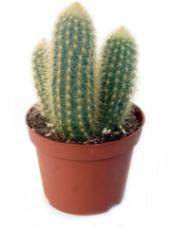 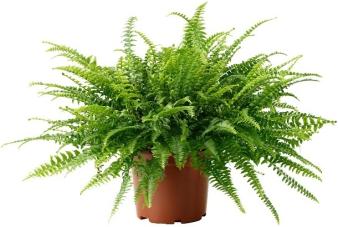 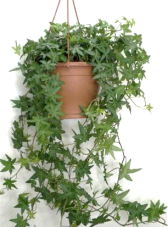 8
9
7
6
кактус
плющ
нефролепис
сансевьера
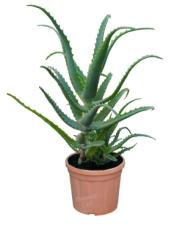 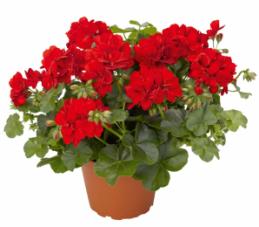 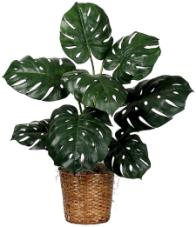 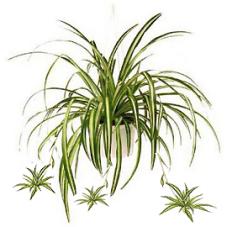 3
2
4
1
хлорофитум
пеларгония
алоэ
монстера
У меня растёт лиана
В кадке около дивана.
Листья у неё резные –
В них окошечки сквозные.
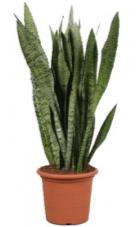 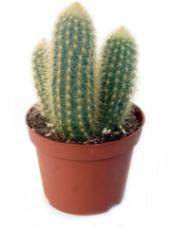 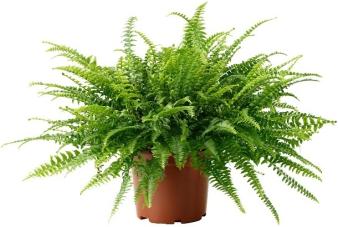 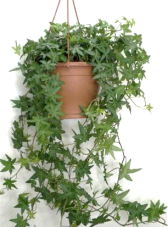 8
9
7
6
кактус
плющ
нефролепис
сансевьера
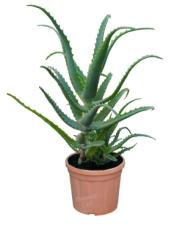 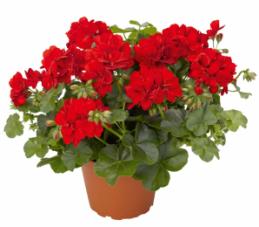 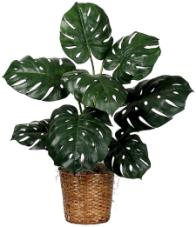 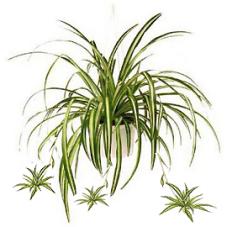 3
2
4
1
хлорофитум
пеларгония
алоэ
монстера
Лист горбочком, с желобочком,
Шипы имеет, а ранить не умеет,
Зато лечит нас в любой день и час.
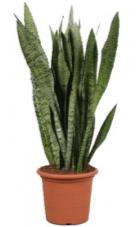 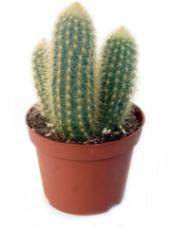 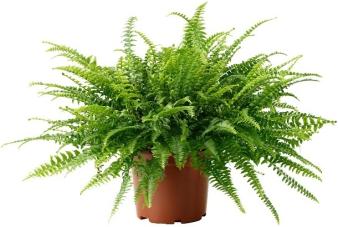 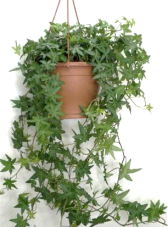 8
9
7
6
кактус
плющ
нефролепис
сансевьера
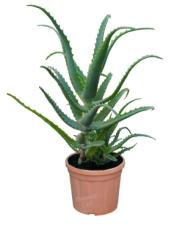 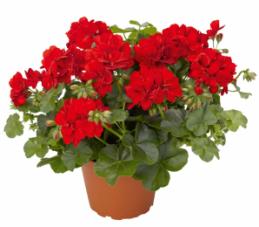 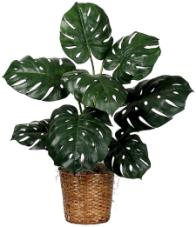 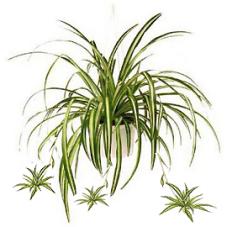 3
2
4
1
хлорофитум
пеларгония
алоэ
монстера
Плоский, длинный, а не брус,
Полосат, а не арбуз.
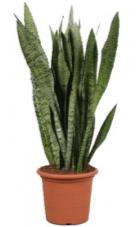 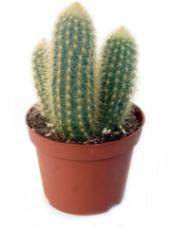 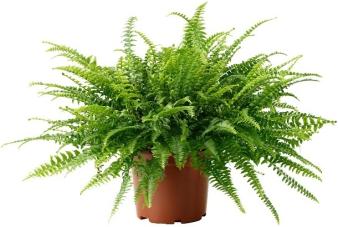 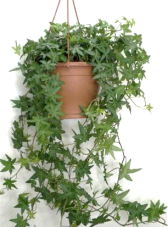 8
9
7
6
кактус
плющ
нефролепис
сансевьера
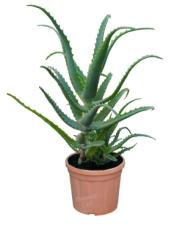 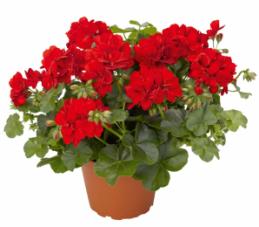 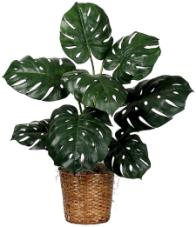 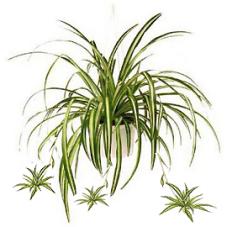 3
2
4
1
хлорофитум
пеларгония
алоэ
монстера
Куст оконный и балконный,
Лист пушистый и душистый.
А цветки на окне, 
Словно шапка в огне.
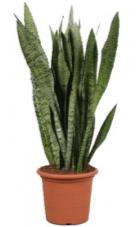 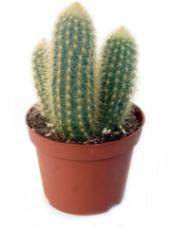 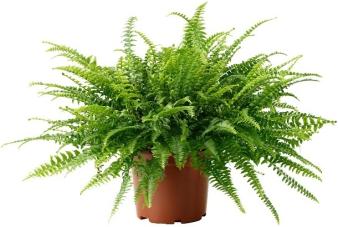 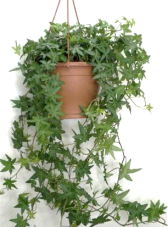 8
9
7
6
кактус
плющ
нефролепис
сансевьера
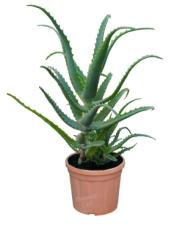 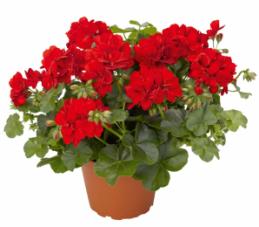 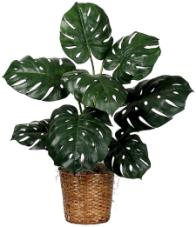 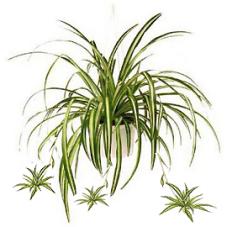 3
2
4
1
хлорофитум
пеларгония
алоэ
монстера
Он зеленый, а не луг, 
Носит платье, а не пастух,
Он цепко висит, а не крюк, 
На стену влез, а не паук.
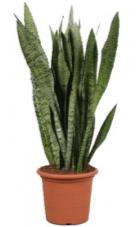 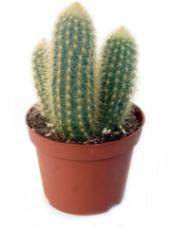 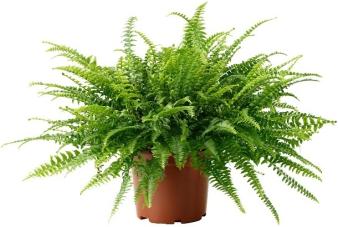 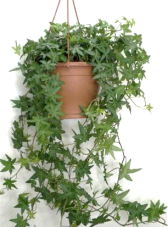 8
9
7
6
кактус
плющ
нефролепис
сансевьера
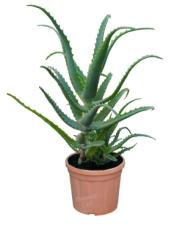 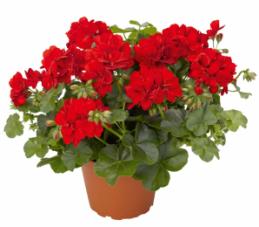 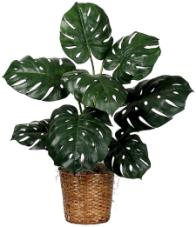 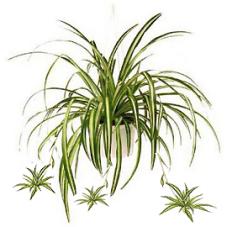 3
2
4
1
хлорофитум
пеларгония
алоэ
монстера
Хотели детишки от мамы удрать,
Но мама сумела их всех удержать.
Вот так и висят те пучки-малолетки.
На нитях зелёных растения-детки.
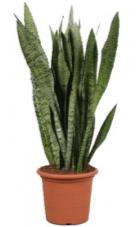 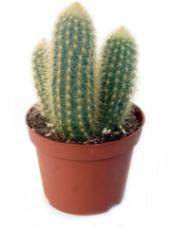 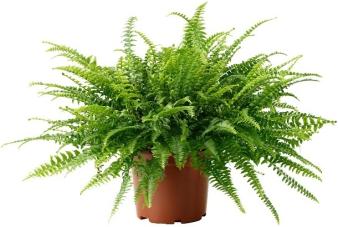 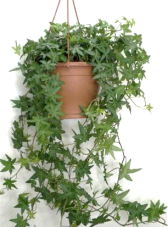 8
9
7
6
кактус
плющ
нефролепис
сансевьера
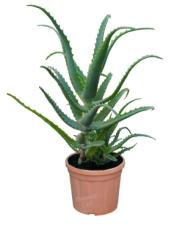 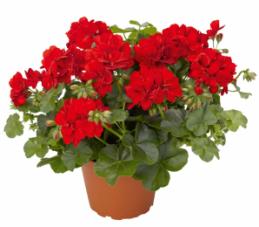 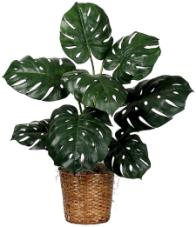 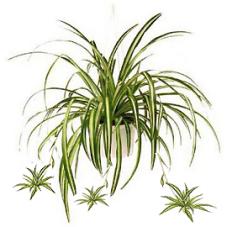 3
2
4
1
хлорофитум
пеларгония
алоэ
монстера
В нашей комнате растёт, никогда он не цветёт.
Листья у него, как перья.
А в народе есть поверье – 
Где в лесу он зацветёт, человек там клад найдёт.
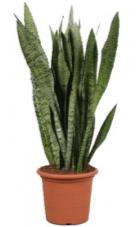 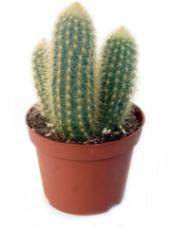 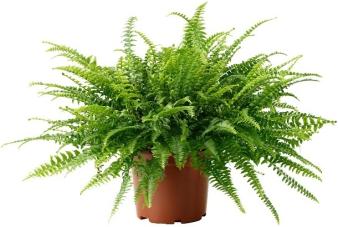 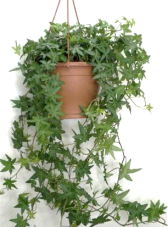 8
9
7
6
кактус
плющ
нефролепис
сансевьера
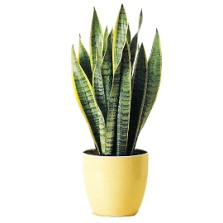 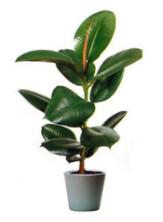 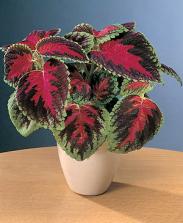 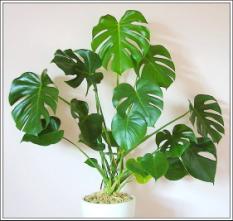 3
4
1
2
2 РАУНД
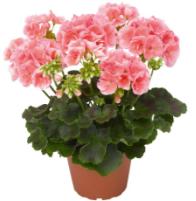 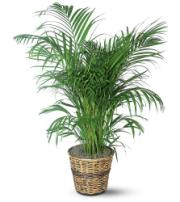 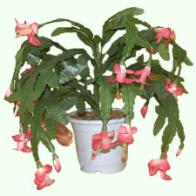 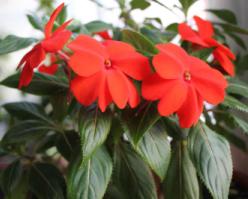 7
8
6
5
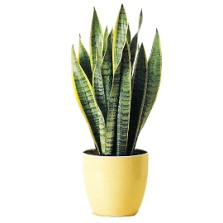 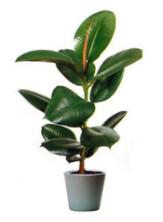 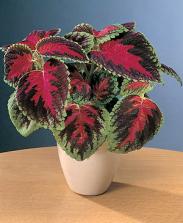 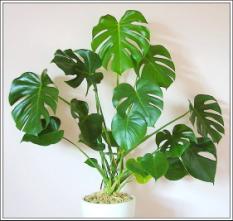 3
4
1
2
сансевьера
фикус
колеус
монстера
Растение в быту называют Варварин цвет, или декабрист, потому что оно цветёт в декабре.
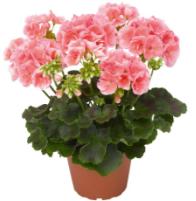 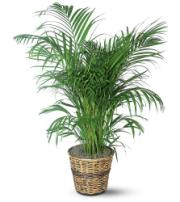 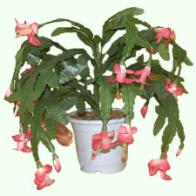 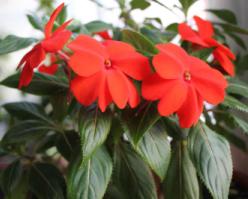 7
8
6
5
пеларгония
зигокактус
финик
бальзамин
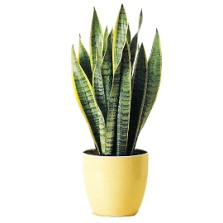 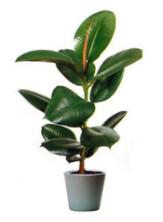 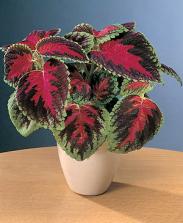 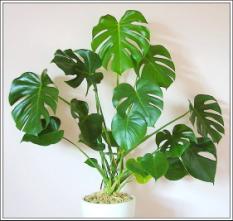 3
4
1
2
сансевьера
фикус
колеус
монстера
«Комнатная крапивка» - полукустарник, похожий четырехгранными стеблями
и формой листьев на крапиву.
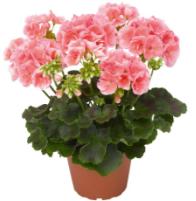 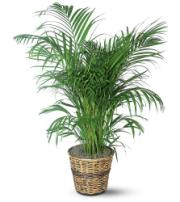 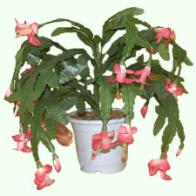 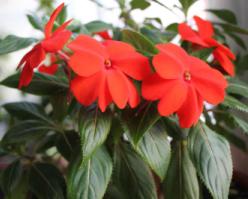 7
8
6
5
пеларгония
зигокактус
финик
бальзамин
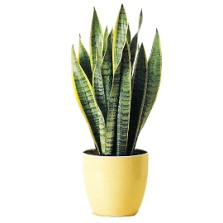 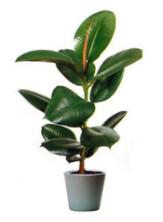 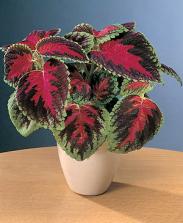 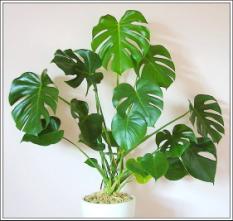 3
4
1
2
сансевьера
фикус
колеус
монстера
За яркую окраску цветов это растение называют огонёк.
А из-за небольших капелек на листочках,
он получил «прозвище» - «Ванька мокрый».
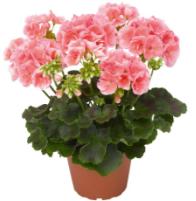 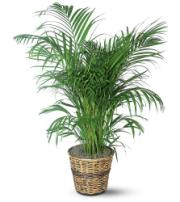 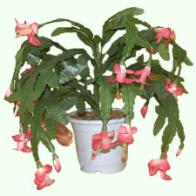 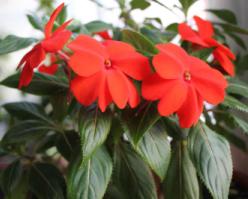 7
8
6
5
пеларгония
зигокактус
финик
бальзамин
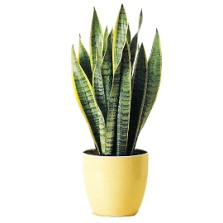 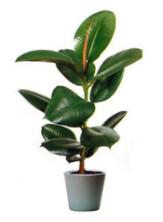 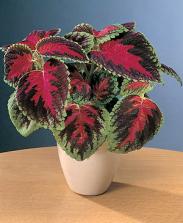 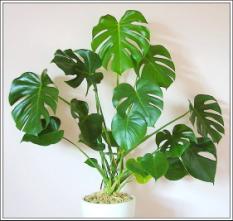 3
4
1
2
сансевьера
фикус
колеус
монстера
Какие «прозвища» это растение только не имеет: «щучий хвост», «кукушкин хвост», «тёщин язык», «змеиная кожа».
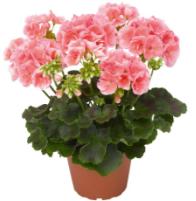 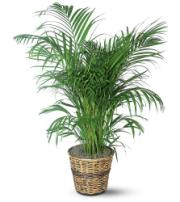 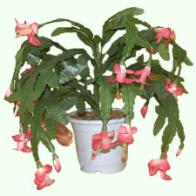 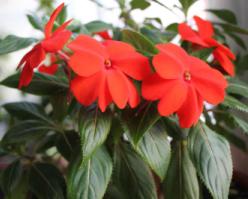 7
8
6
5
пеларгония
зигокактус
финик
бальзамин
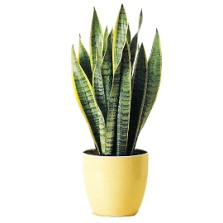 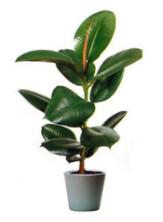 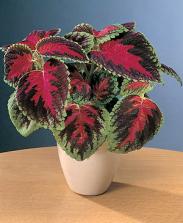 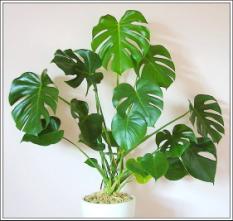 3
4
1
2
сансевьера
фикус
колеус
монстера
«Царица оазиса купает свои ноги в воде, а прекрасную голову — в огне солнечных лучей». О каком растении это говорится?
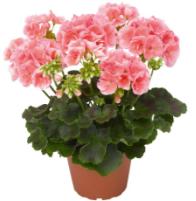 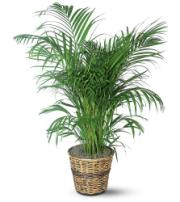 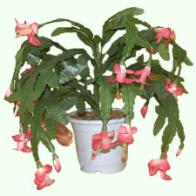 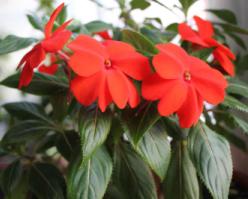 7
8
6
5
пеларгония
зигокактус
финик
бальзамин
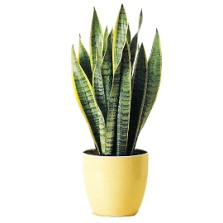 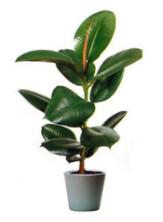 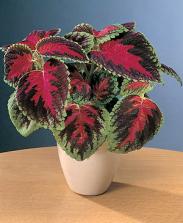 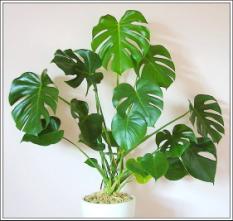 3
4
1
2
сансевьера
фикус
колеус
монстера
Это растение называют иногда «плаксой», так как в пасмурную погоду с листьев падают капли воды.
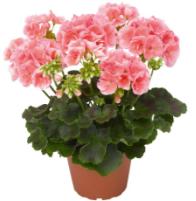 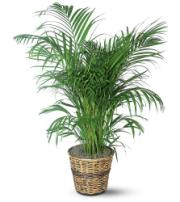 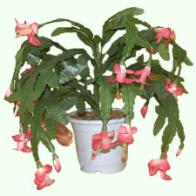 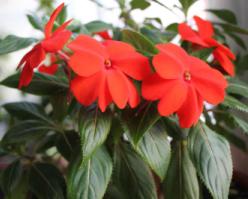 7
8
6
5
пеларгония
зигокактус
финик
бальзамин
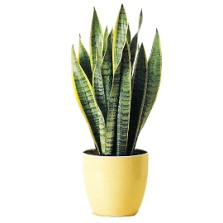 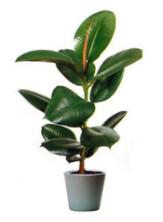 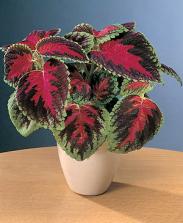 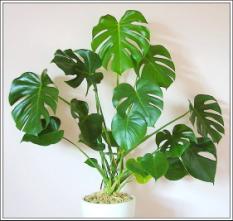 3
4
1
2
сансевьера
фикус
колеус
монстера
Это растение называют «резиновое дерево», так как оно имеет сок белого цвета, внешне похожий на молоко, содержащий каучук.
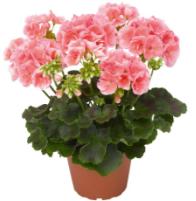 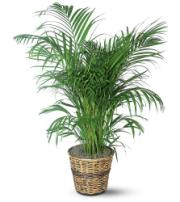 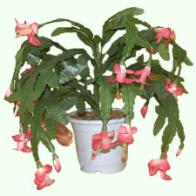 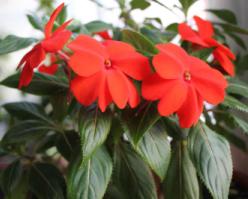 7
8
6
5
пеларгония
зигокактус
финик
бальзамин
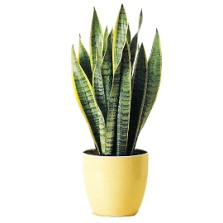 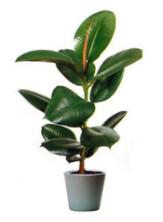 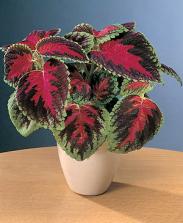 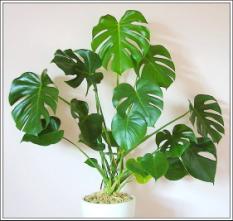 3
4
1
2
сансевьера
фикус
колеус
монстера
Народное название этого растения «Журавлиный нос».
В быту это растение называют «Мещанским цветком».
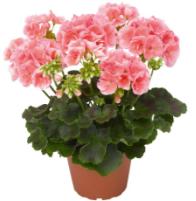 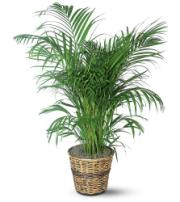 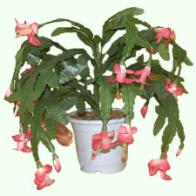 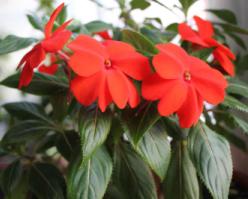 7
8
6
5
пеларгония
зигокактус
финик
бальзамин
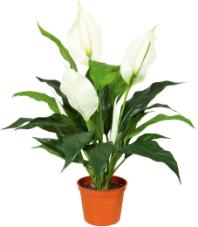 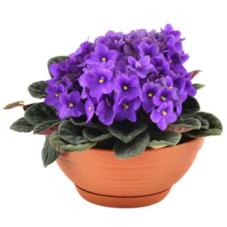 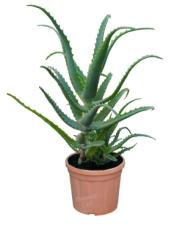 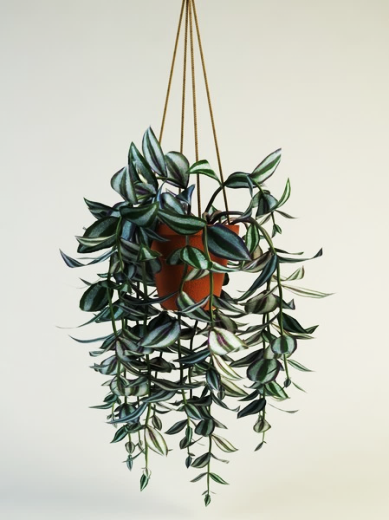 3
4
1
2
алоэ
сенполия
традесканция
спатифиллум
3 РАУНД
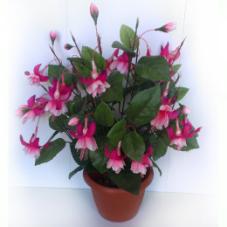 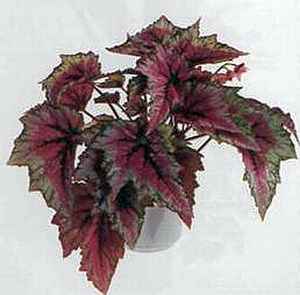 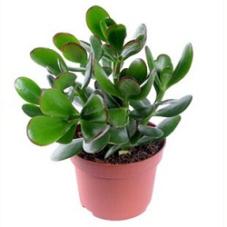 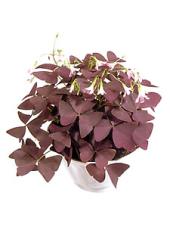 6
5
7
8
толстянка
кислица
фуксия
бегония
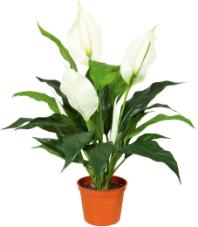 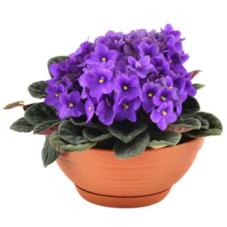 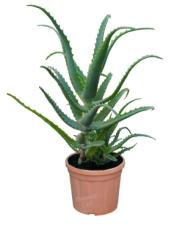 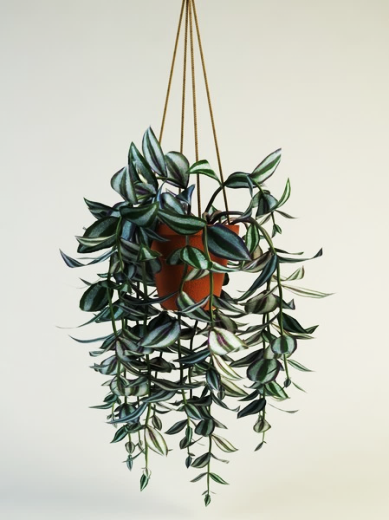 3
4
1
2
алоэ
сенполия
традесканция
спатифиллум
Люди называют это растение «денежное дерево» и считают, что оно хорошо чувствует финансовое положение хозяев и может привлекать благосостояние.
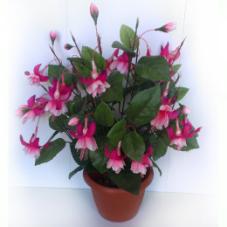 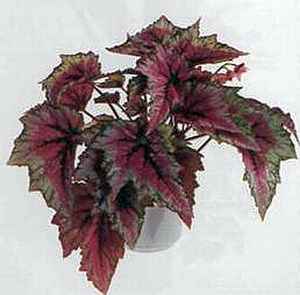 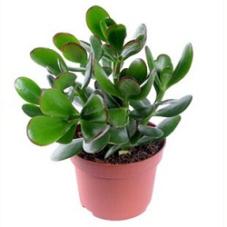 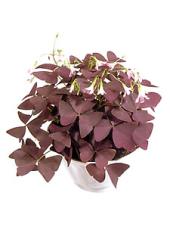 6
5
7
8
толстянка
кислица
фуксия
бегония
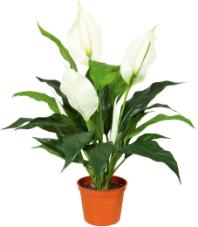 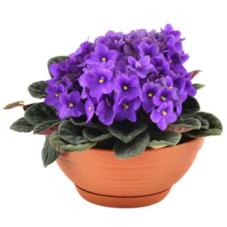 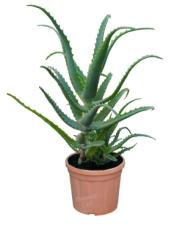 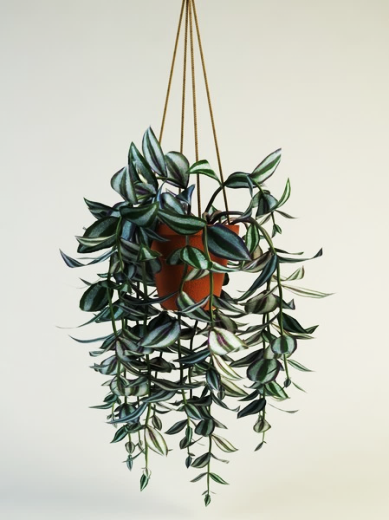 3
4
1
2
алоэ
сенполия
традесканция
спатифиллум
Свое название растение получило в честь барона Вальтера фон Сен-Поля.
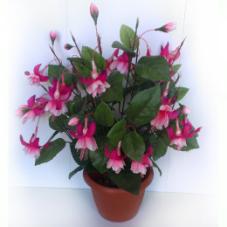 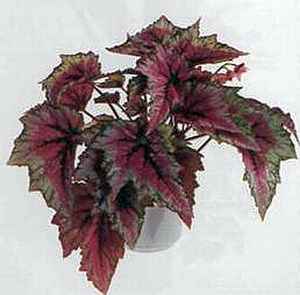 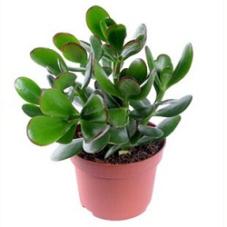 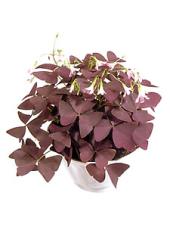 6
5
7
8
толстянка
кислица
фуксия
бегония
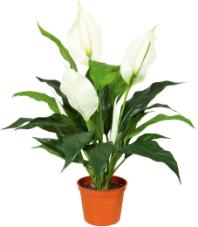 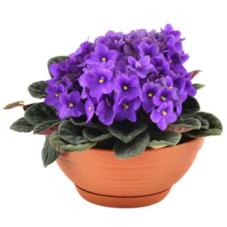 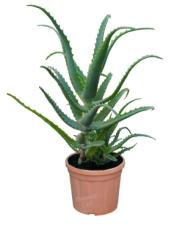 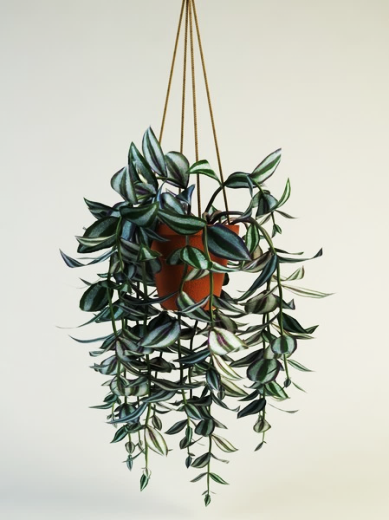 3
4
1
2
алоэ
сенполия
традесканция
спатифиллум
Это растение неправильно называют столетником, т.к. считают, что цветёт раз в сто лет. Само название растения переводится как “горький”.
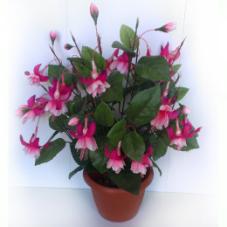 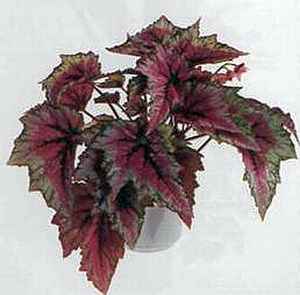 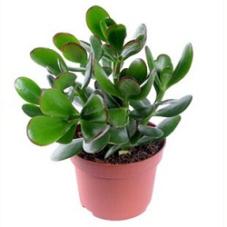 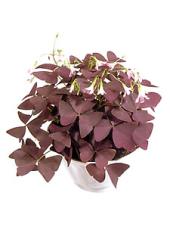 6
5
7
8
толстянка
кислица
фуксия
бегония
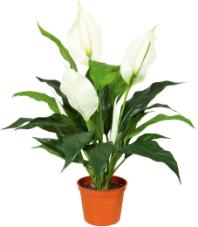 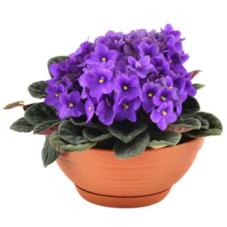 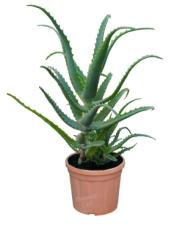 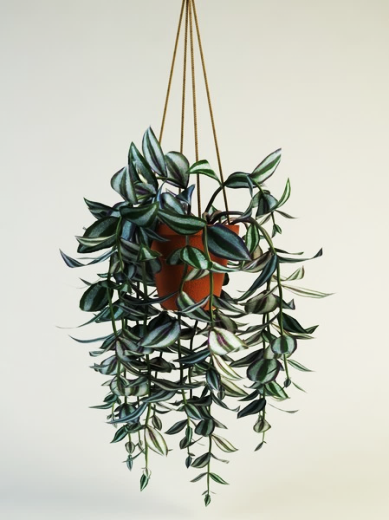 3
4
1
2
алоэ
сенполия
традесканция
спатифиллум
Заячья капуста, клевер счастья, кукушкин клевер, железный крест, цветок бабочки, мадам Баттерфляй – все эти названия принадлежат одному растению.
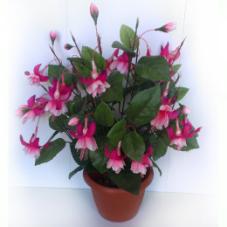 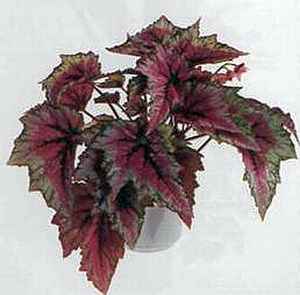 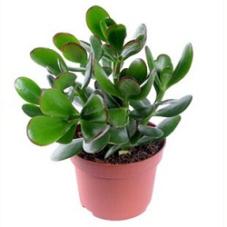 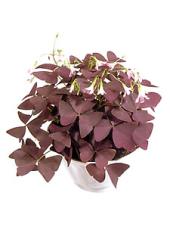 6
5
7
8
толстянка
кислица
фуксия
бегония
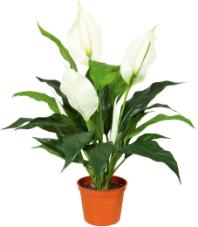 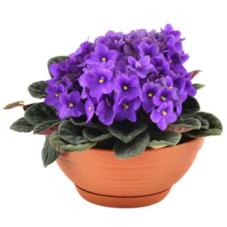 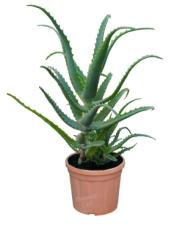 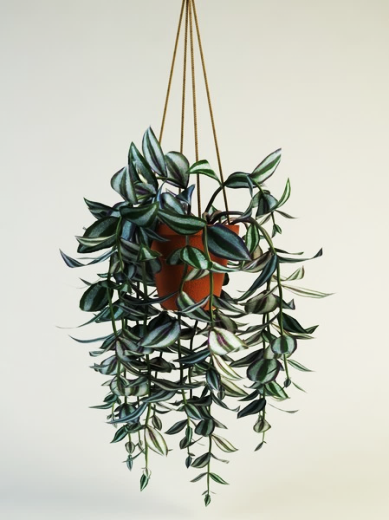 3
4
1
2
алоэ
сенполия
традесканция
спатифиллум
Из-за красивых свисающих цветков растение имеет народное название «цыганские серьги» или просто «сережки».
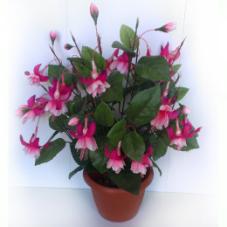 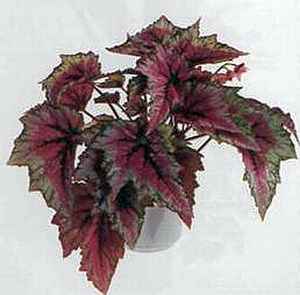 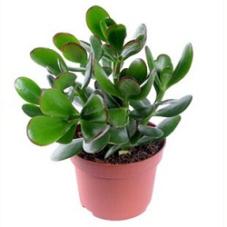 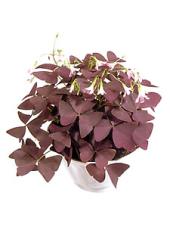 6
5
7
8
толстянка
кислица
фуксия
бегония
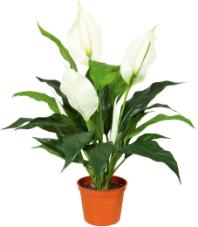 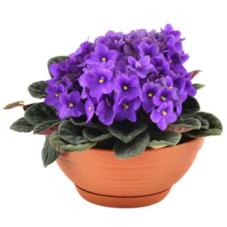 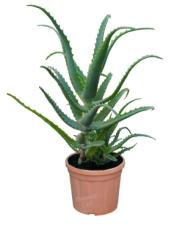 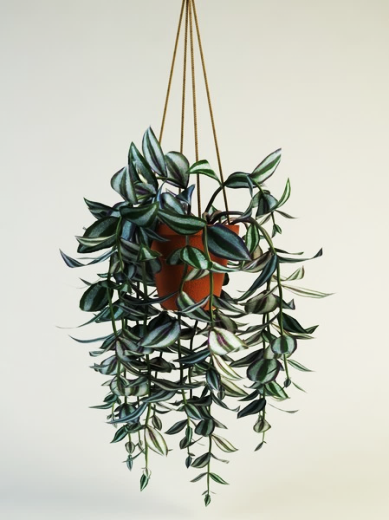 3
4
1
2
алоэ
сенполия
традесканция
спатифиллум
Это растение называют «женское счастье», так как есть примета, что оно может принести в дом счастье и любовь.
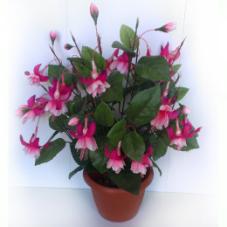 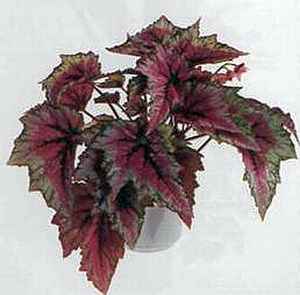 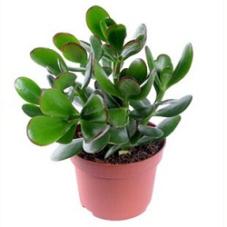 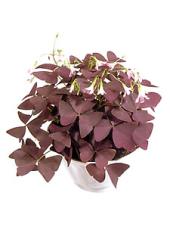 6
5
7
8
толстянка
кислица
фуксия
бегония
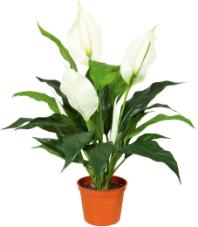 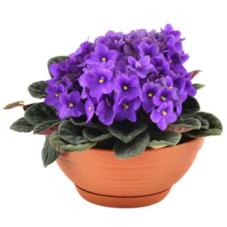 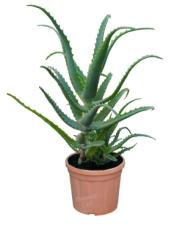 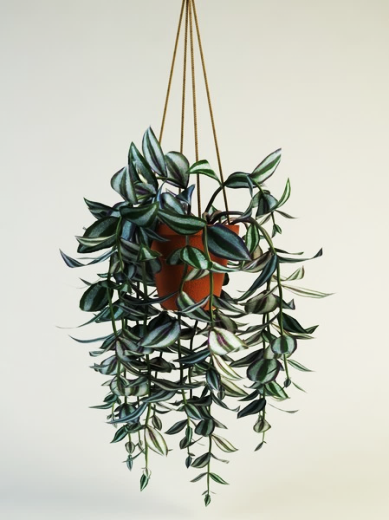 3
4
1
2
алоэ
сенполия
традесканция
спатифиллум
Его назвали в 1812 году во время бегства французов из Москвы «Ухо Наполеона» из-за схожести с большим отмороженным ухом.
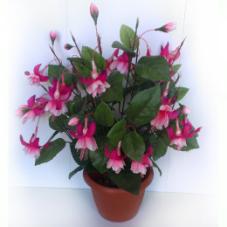 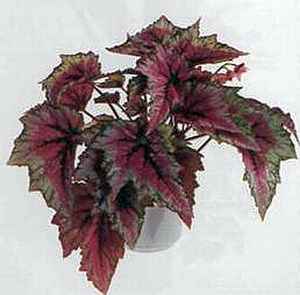 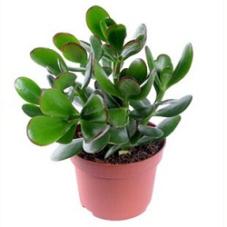 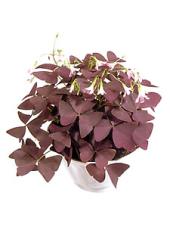 6
5
7
8
толстянка
кислица
фуксия
бегония
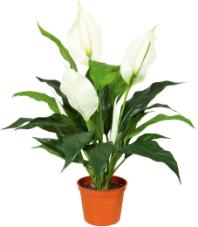 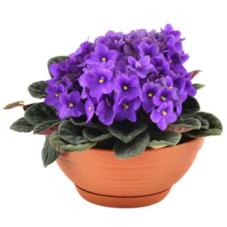 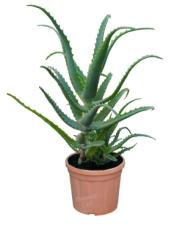 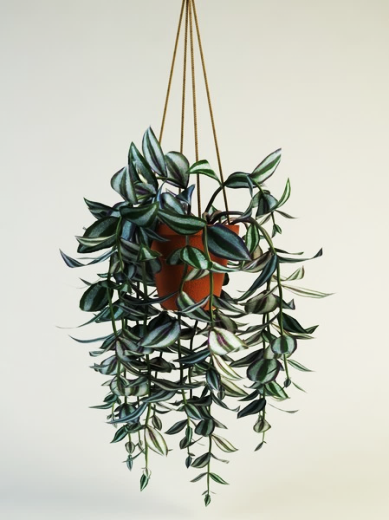 3
4
1
2
алоэ
сенполия
традесканция
спатифиллум
В народе из-за длинных, переплетающихся между собой и трудно отделимых друг от друга это растение известно как “бабьи сплетни”.
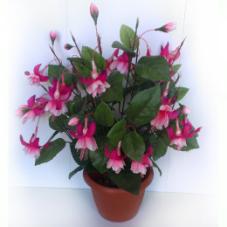 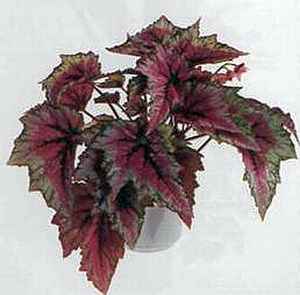 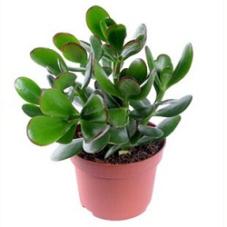 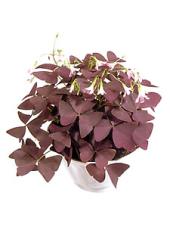 6
5
7
8
толстянка
кислица
фуксия
бегония